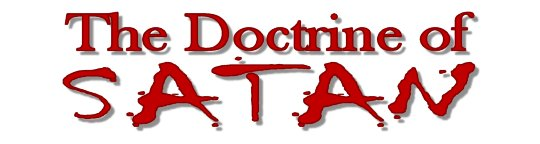 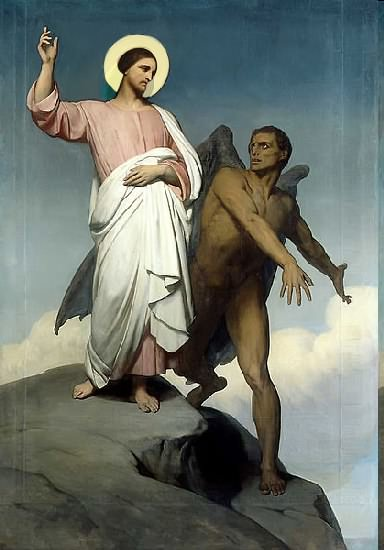 Topics to be studied
His existence
His origin
His fall
His personality
His names
His activities (Part 14)
His location – present and future
Our victory over him
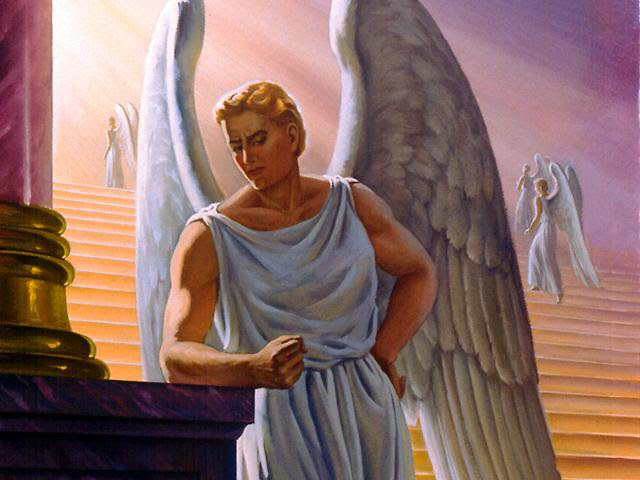 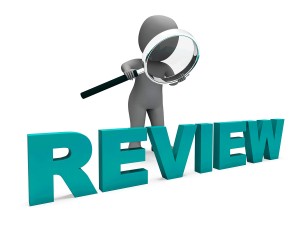 Satan imitates God?
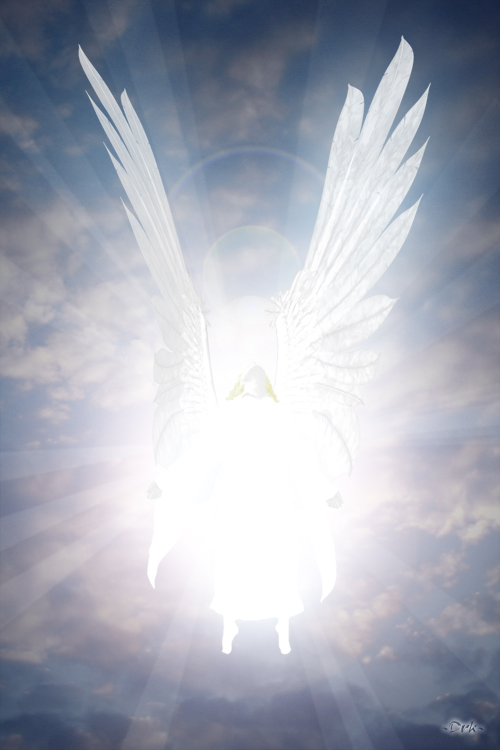 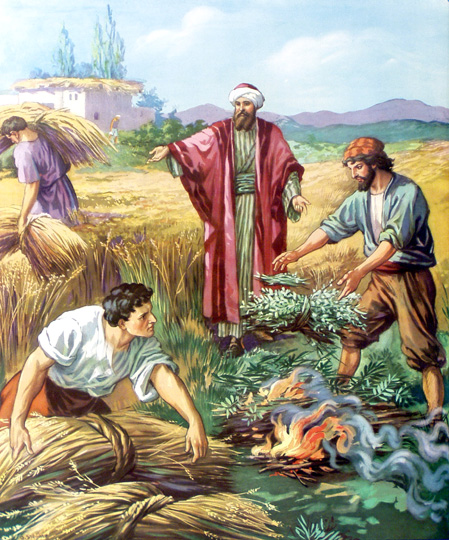 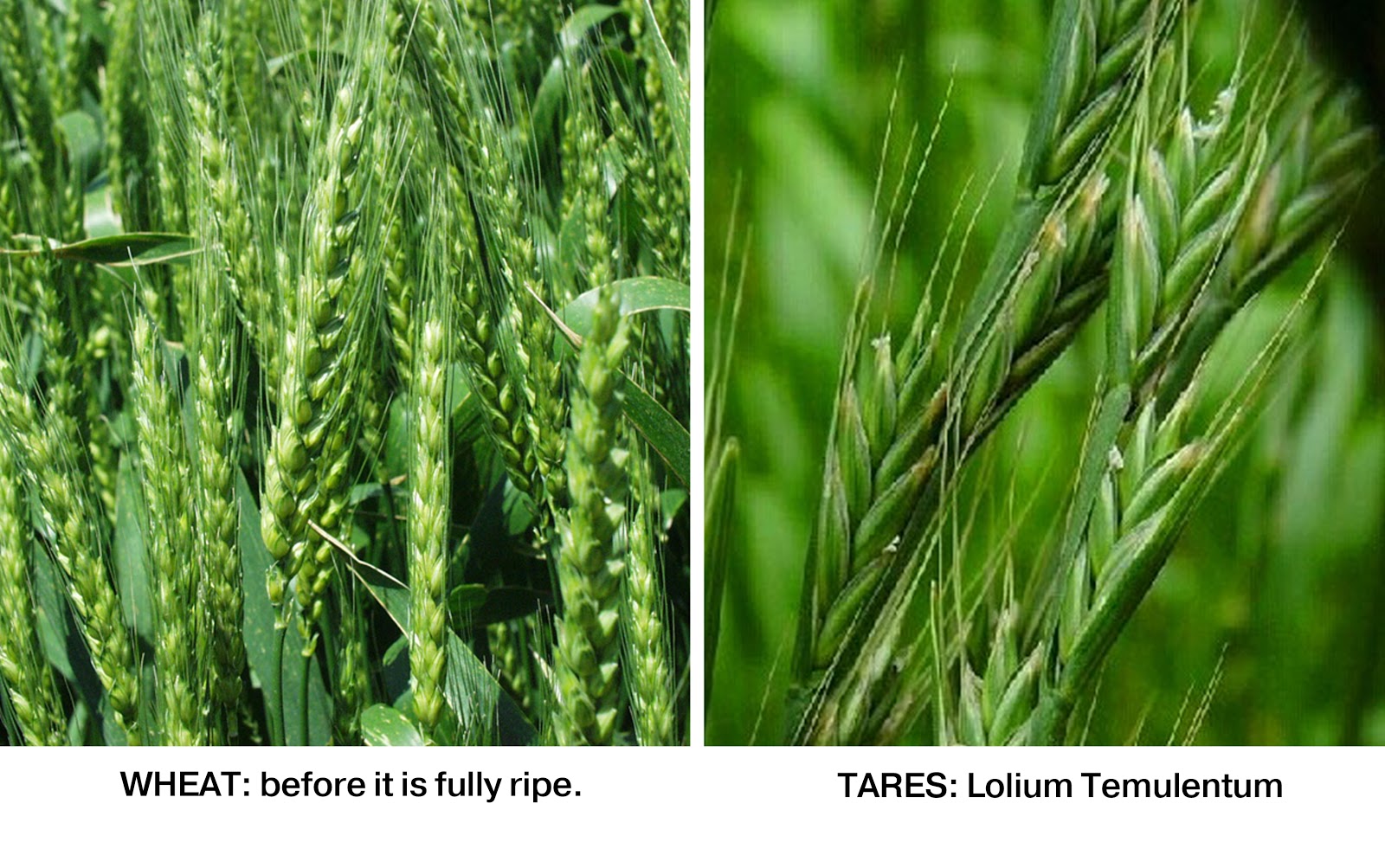 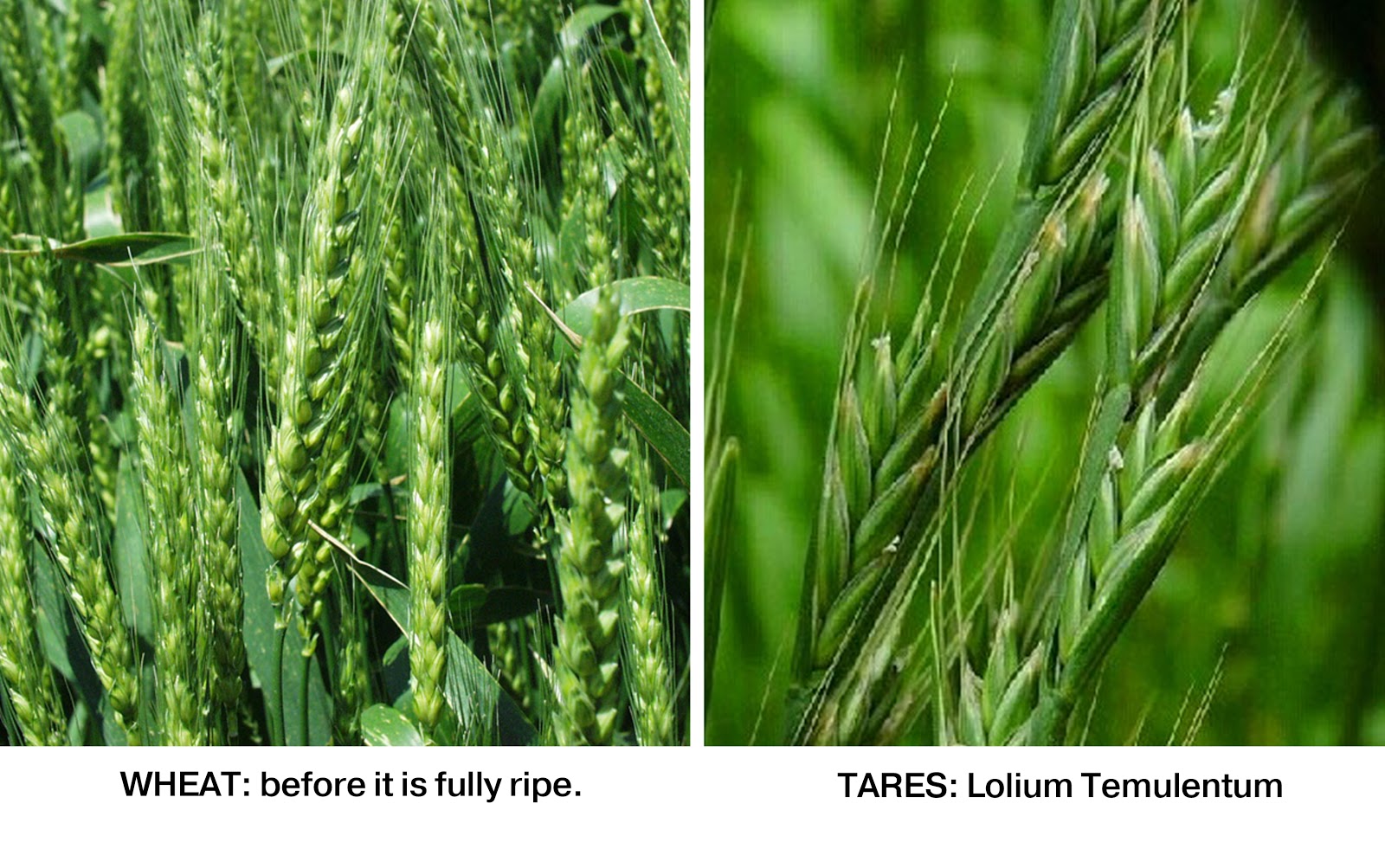 Satan sows tares among God’s wheat
Matthew 13:24-42
Satan perverts the Word of God (Part 4)
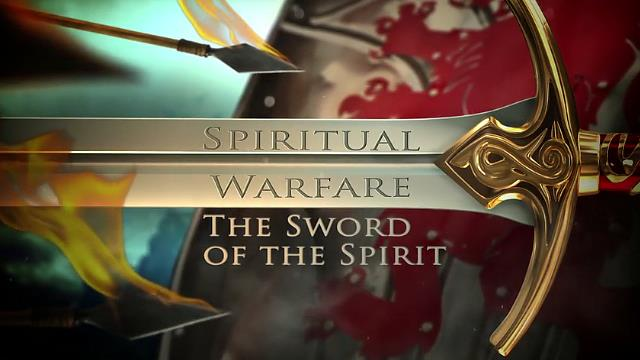 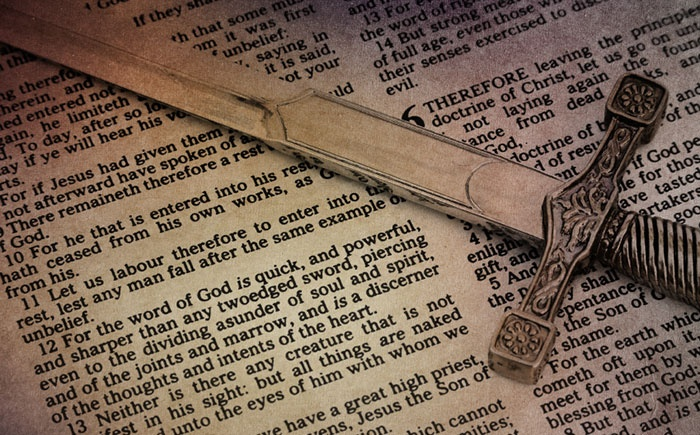 Why Satan hates the Word of God
1. Because GOD wrote it “All Scripture is given by inspiration of God”
2. Because it is true “Thy Word is Truth”
3. Because it saves souls (1 Peter 1:23)
4. Because it changes lives (John 8:32)
5. Satan is a LIAR and the father of lies (John 8:44)
6. Satan can’t stand the truth, because everything he does is based upon deception (2 Thess. 2:8-11)
7. And the truth of the Bible exposes him for who he is and     how he operates
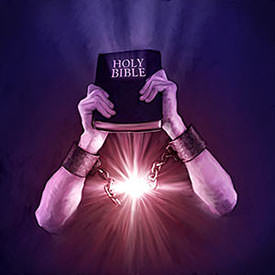 Satan twist and corrupts the Word of God
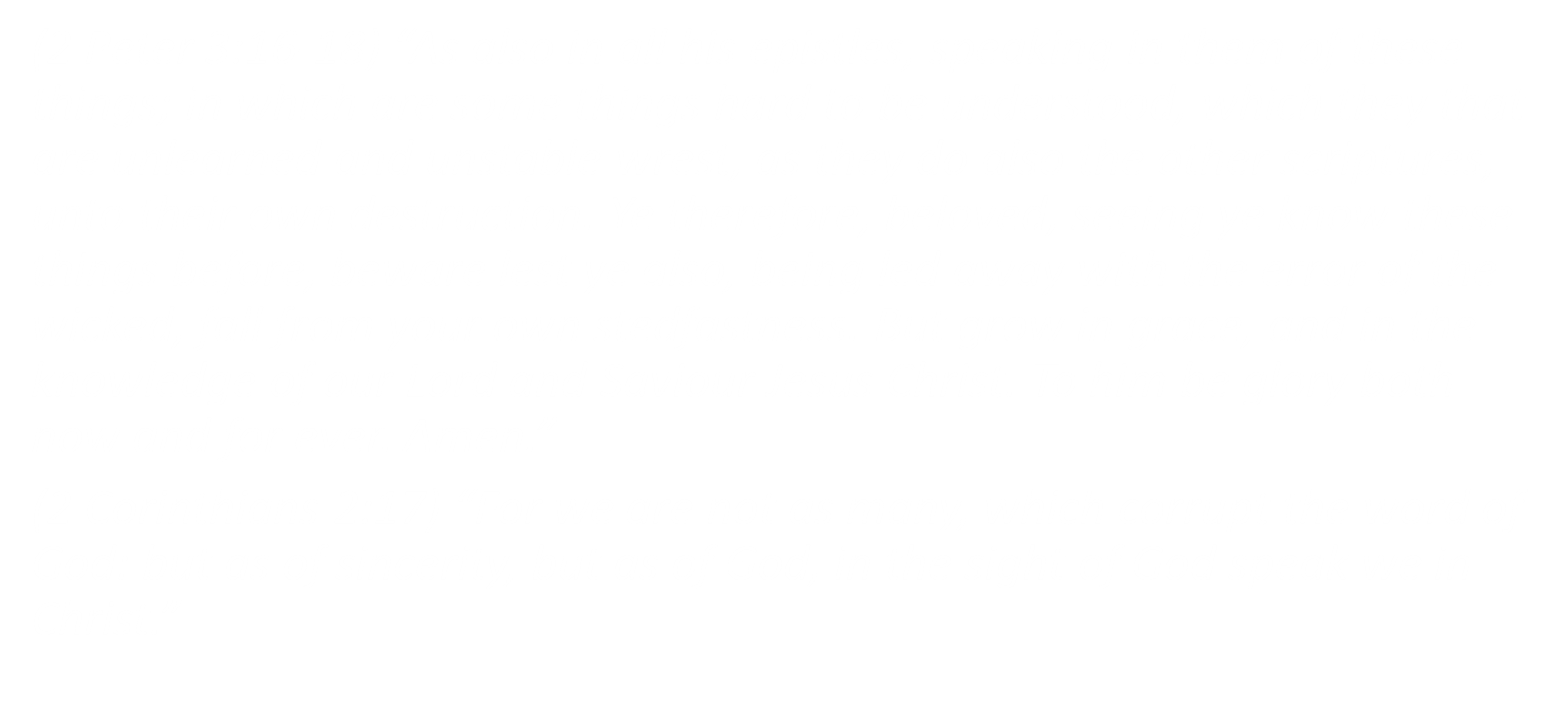 How Satan perverts the Word of God
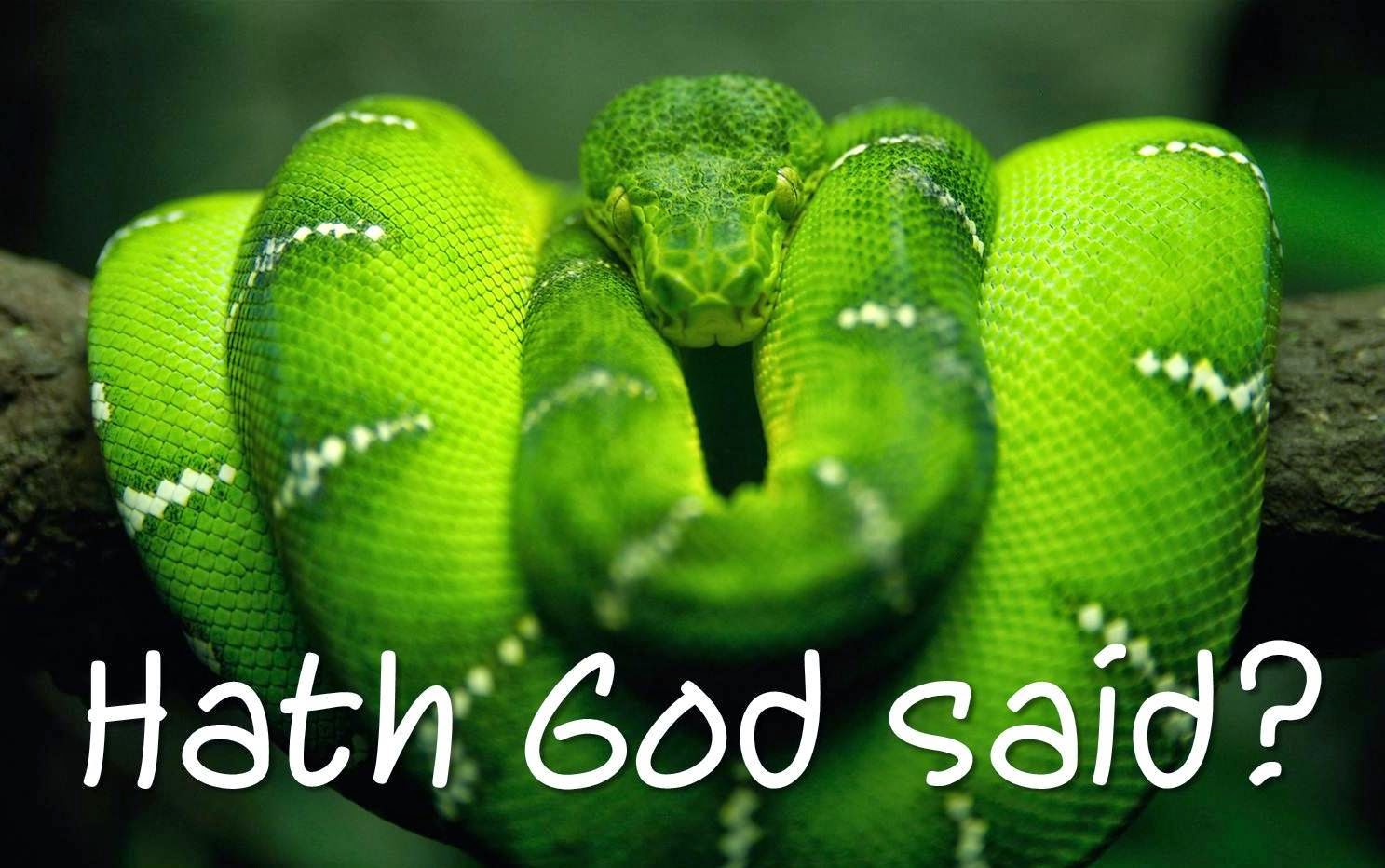 1. Causing it to be mistranslated.
2. Causing it to be misinterpreted. 
3. Causing it to be taken out of context. 
Next week:
4. Overstressing one side of a doctrine     and ignoring the other side. 
5. Under stressing certain doctrines.
1. Satan causes God’s Word to be mistranslated
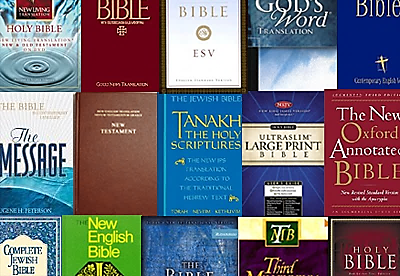 “For God is not the author of confusion, but of peace, as in all churches of the saints.” ( 1 Cor. 14:33)
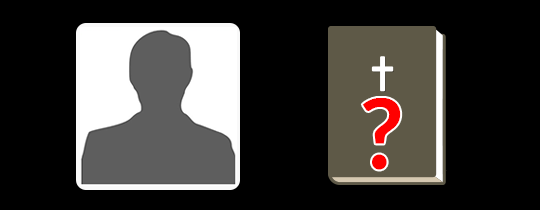 Satan does not want you to believe in the perseveration of the inspired Scriptures
“The words of the Lord are pure words: as silver tried in a furnace of earth, purified seven times. Thou shalt keep them, O Lord, thou shalt preserve them from this generation forever…The counsel of the Lord standeth forever, the thoughts of his heart to all generations…His truth endureth to all generations…forever, O Lord, thy word is settled in heaven, thy faithfulness is unto all generations…The grass withereth, the flower fadeth, but the word of our God shall stand forever…but the word of the Lord endureth forever…”
“For verily I say unto you. Till heaven and earth pass, one jot or one tittle shall in no wise pass from the law, till all be fulfilled…Heaven and earth shall pass away but my words shall not pass away…It is easier for heaven and earth to pass, than one tittle of the law to fail...The scriptures cannot be broken…”
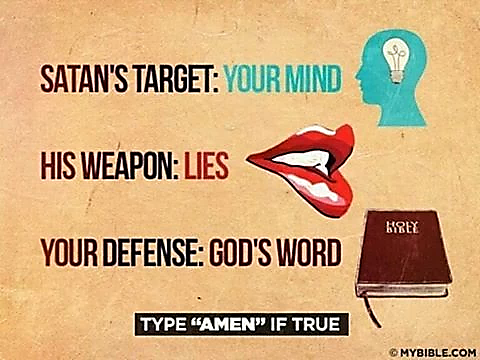 2. Satan causes God’s Word to be misinterpreted(2 Peter 1:15-21; 2:1-3)
“Moreover I will endeavour that ye may be able after my decease to have these things always in remembrance. For we have not followed cunningly devised fables, when we made known unto you the power and coming of our Lord Jesus Christ, but were eyewitnesses of his majesty. For he received from God the Father honour and glory, when there came such a voice to him from the excellent glory, This is my beloved Son, in whom I am well pleased. And this voice which came from heaven we heard, when we were with him in the holy mount.”
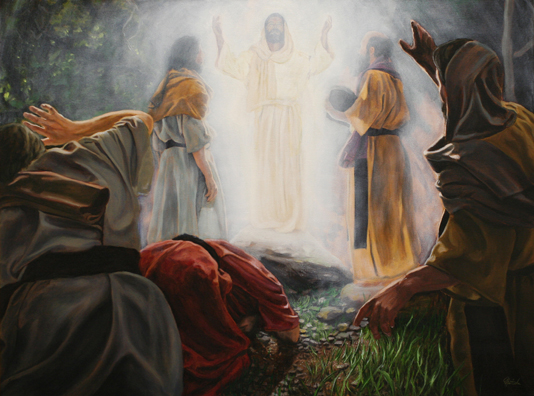 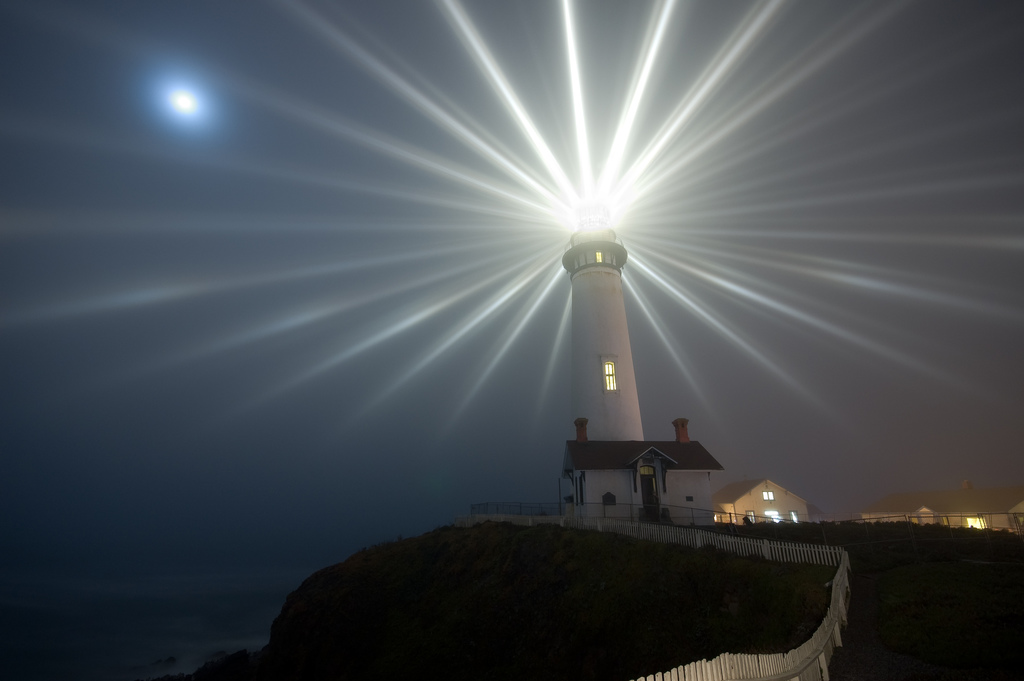 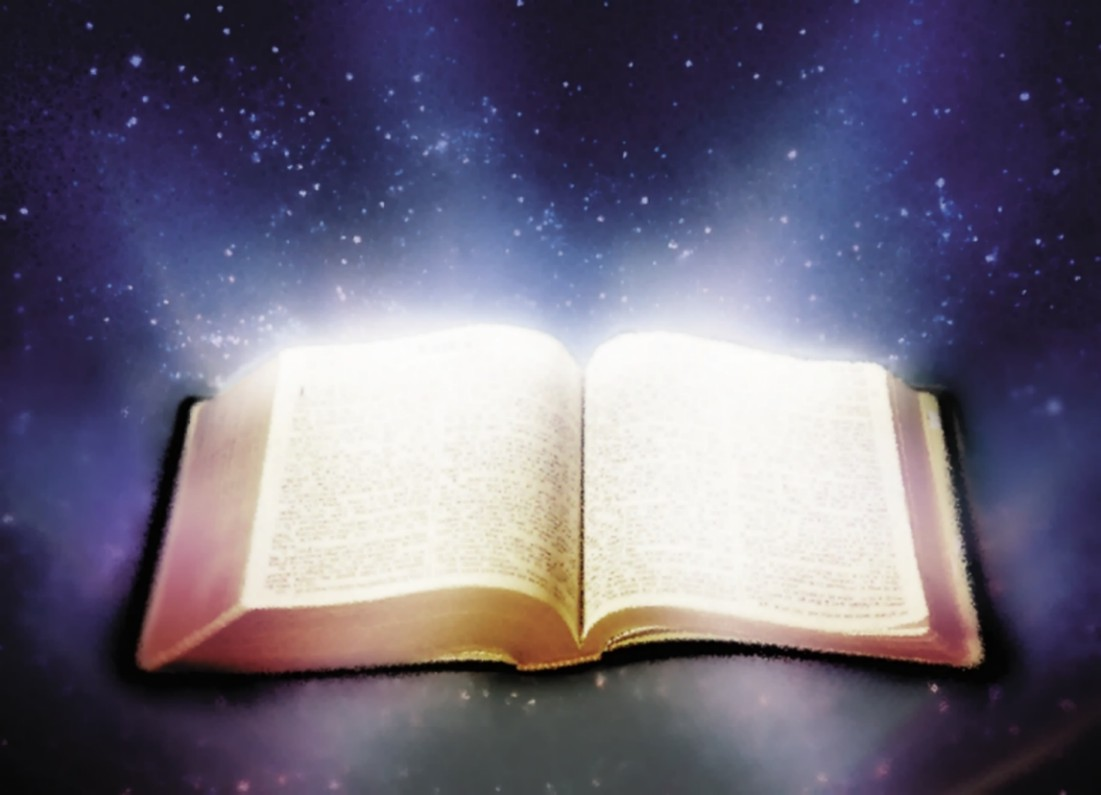 “We have also a more sure word of prophecy; whereunto ye do well that ye take heed, as unto a light that shineth in a dark place, until the day dawn, and the day star arise in your hearts.”
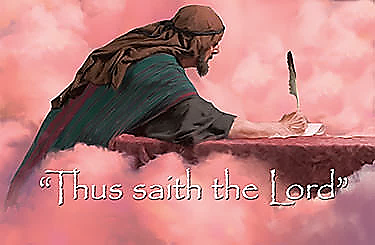 “Knowing this first, that no prophecy of the scripture is of any private interpretation. For the prophecy came not in old time by the will of man: but holy men of God spake as they were moved by the Holy Ghost.”
“Knowing this first, that no prophecy of the scripture is of any private interpretation.”
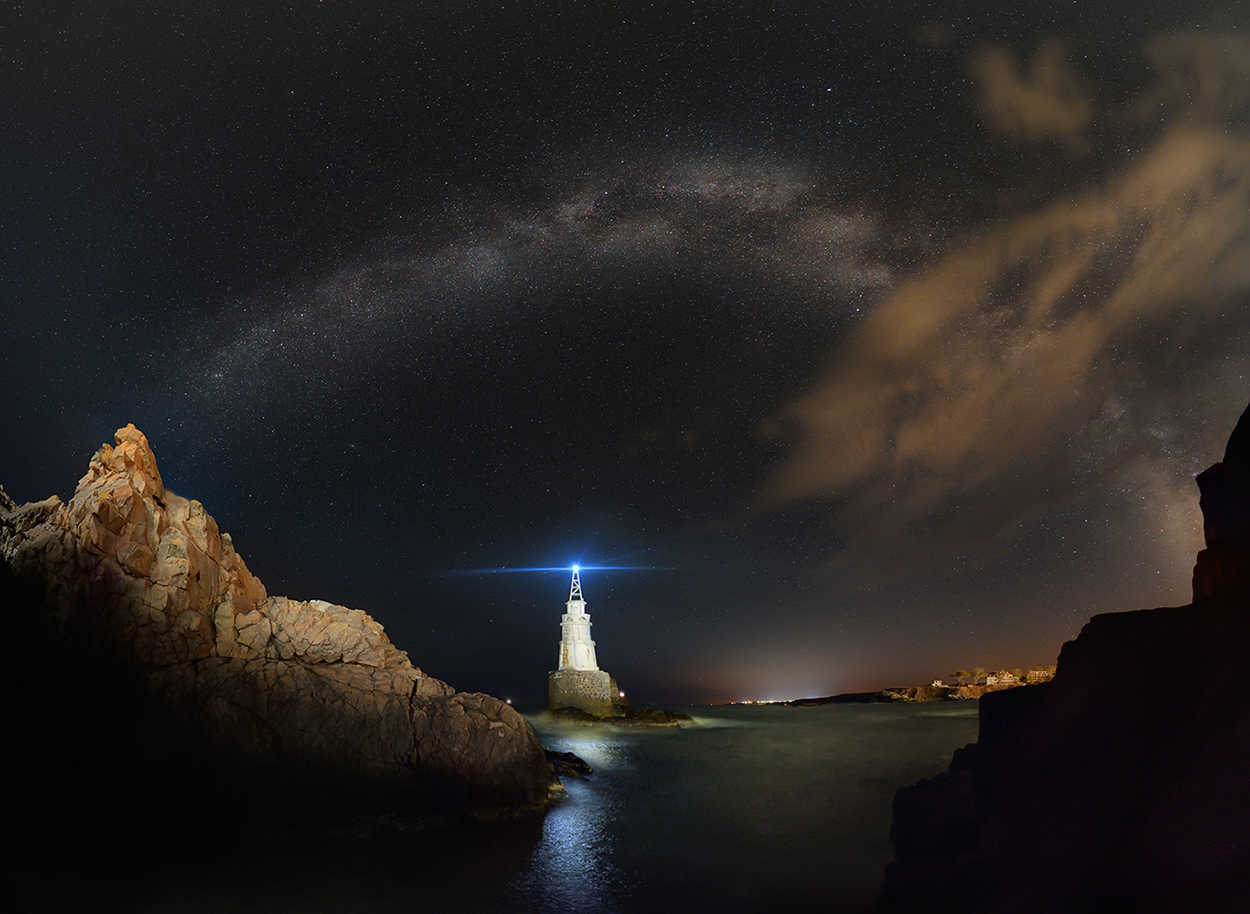 Verse 19 - The prophecies found in the Bible are true, and shine like a light in darkness.
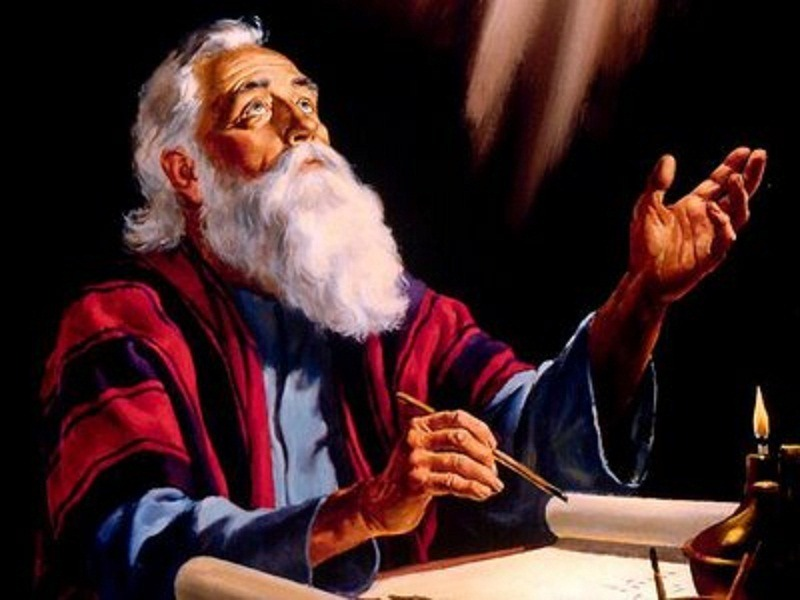 Verse 20 - None of the prophecy, or interpretation of prophecy recorded in Scriptures were devised by the prophet himself.
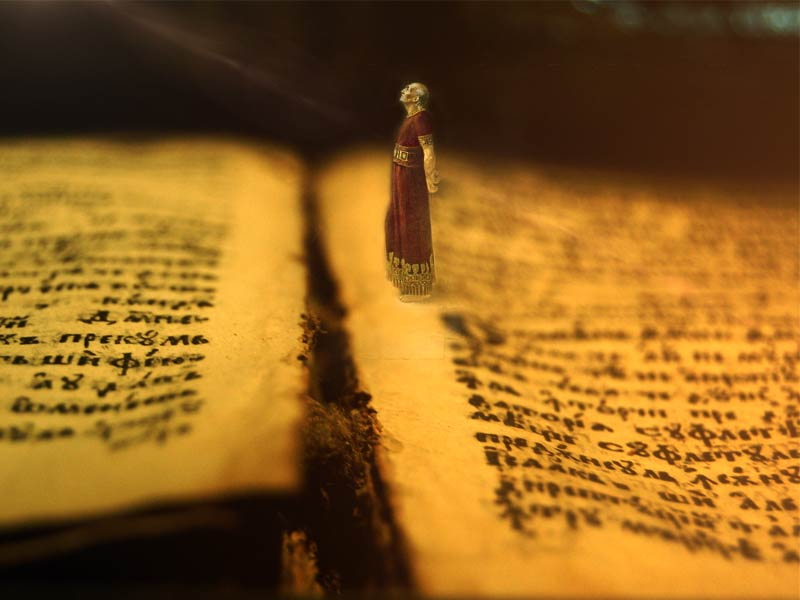 Verse 20 - While the prophet wrote the prophecy, he is not the author of either the prophecy or the interpretation of it.
Verse 21 - The Holy Spirit is both author and interpreter of prophecies in the Bible, not the prophet.
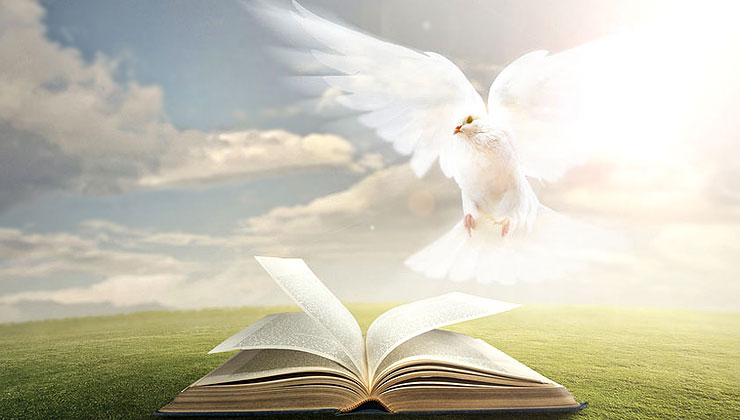 Revelation
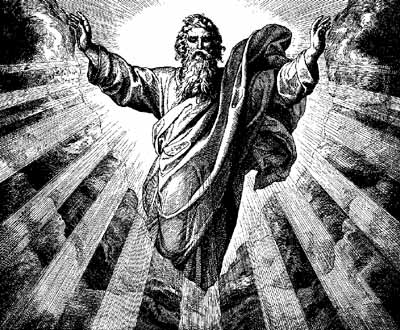 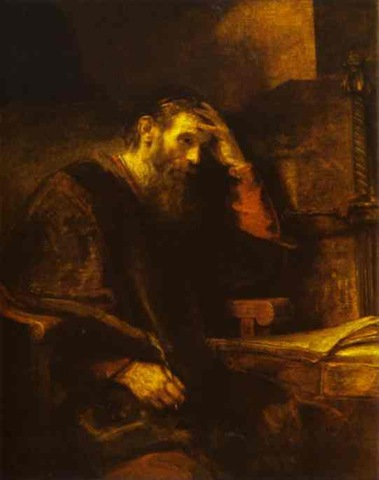 Inspiration
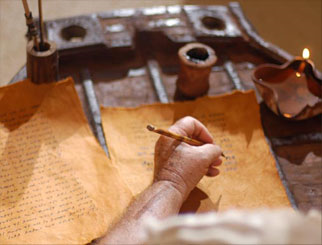 Preservation
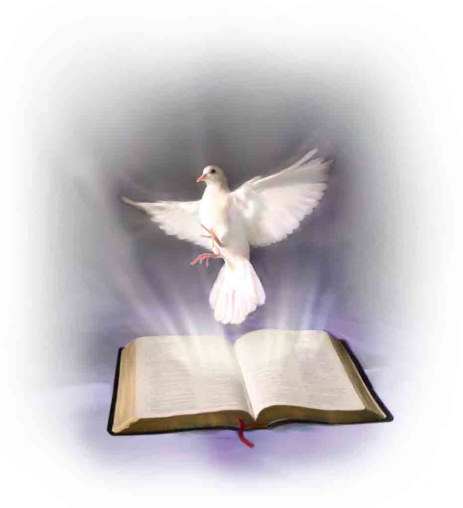 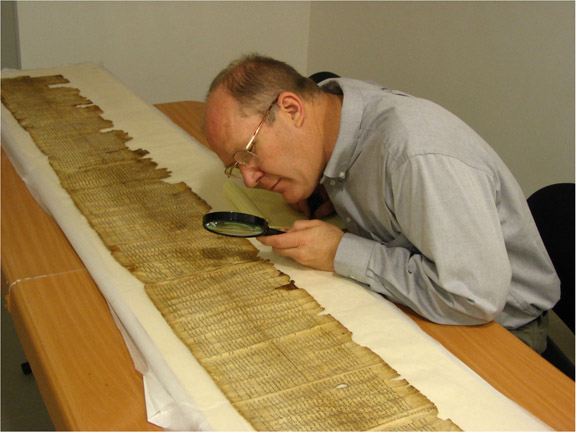 Illumination
Matt.16:10--17 ; John 16:13;
 Eph. 1:17-18; II Cor. 4:1-6
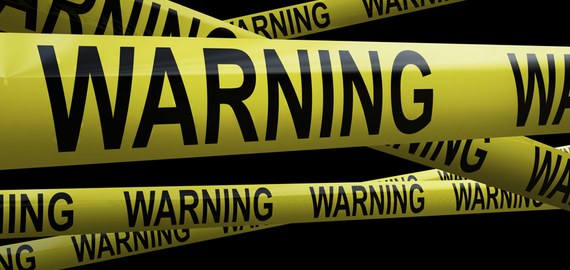 Warnings concerning false prophets and their handling of Scripture (Chapter 2:1-3)
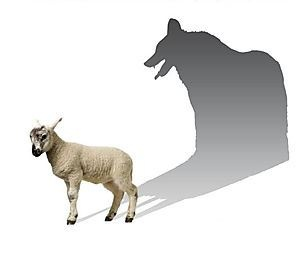 “But there were false prophets also among the people, even as there shall be false teachers among you, who privily shall bring in damnable heresies, even denying the Lord that bought them, and bring upon themselves swift destruction. And many shall follow their pernicious ways.” 

Pernicious = Harmful, damaging, destructive, injurious, hurtful, detrimental, dangerous, adverse, unhealthy, unfavorable, bad, evil, wicked, malignant, poisonous.
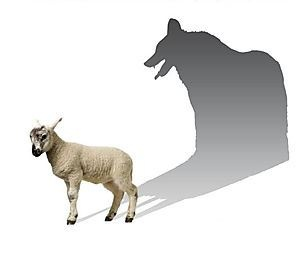 “By reason of whom the way of truth shall be evil spoken of. And through covetousness shall they with feigned words make merchandise of you: whose judgment now of a long time lingereth not, and their damnation slumbereth not.”


Feigned =  fabricate, alter, change
Beware of those who would twist the meaning                              of Scripture on doctrinal issues. The only way to know for sure when this is happening is         to be well educated in the Scriptures yourself.    2 Tim 2:15 “Study to show thyself approved unto God, a workman that needeth not to be ashamed, rightly dividing the word of truth.”    2 Tim 2:16 “But shun profane and vain babblings: for they will increase unto more ungodliness.”
The reason why Scriptures are of no private 
interpretation is because Scriptures witness 
(The Scriptures - Bears record, confirm, support and 
interpret other Scriptures in the Bible.)
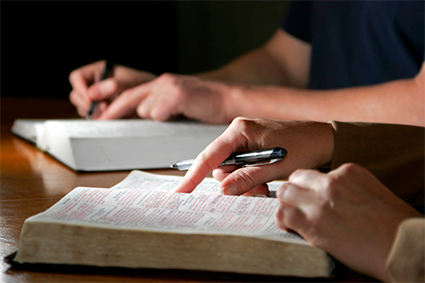 No Scripture in the Bible can have its own private interpretation.
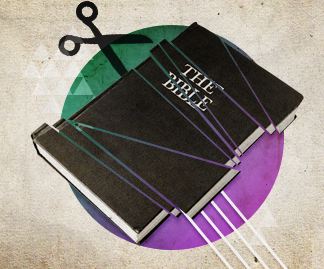 We can’t give the Scripture our own  private interpretation.
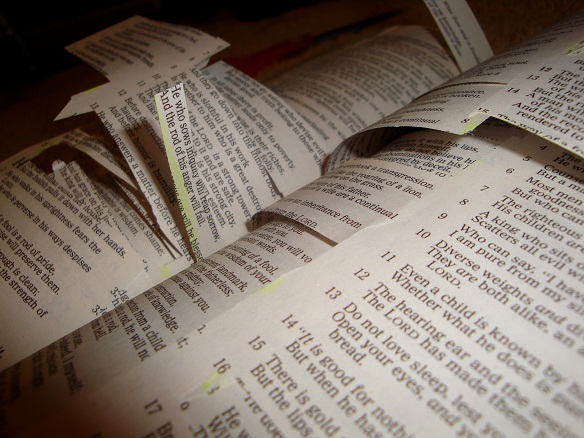 We can’t take a Scripture and make it say what you want it to say.
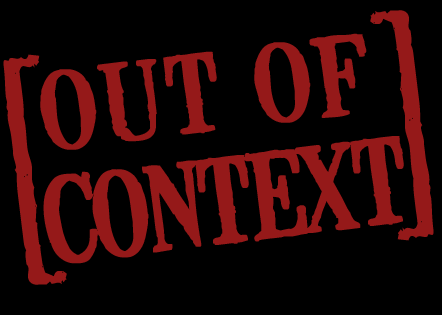 This is what the cults do!
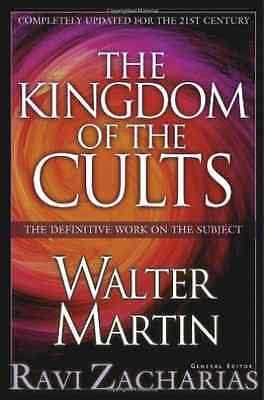 There must always be another Scripture to support your interpretation.
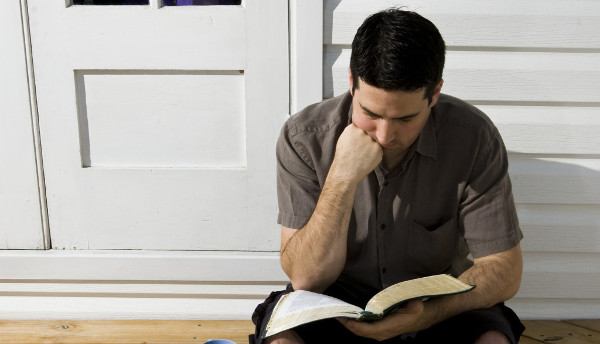 Although there are verses in the Bible that can interpret themselves, there will always be other verses that will support and confirm the interpretation of those verses.
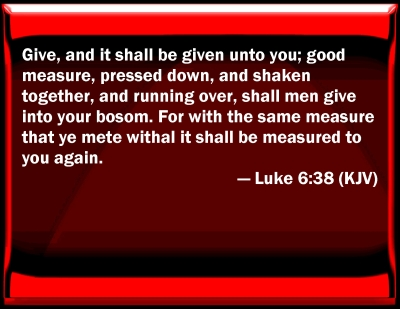 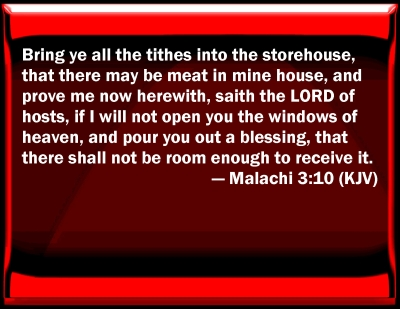 The Holy Spirit gave the Scripture through holy men who transcribed it  (2 Peter 1:21)
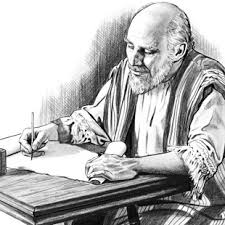 (2 Timothy 3:16-17) 
“All scripture is given by inspiration of God, and is profitable for doctrine, for reproof, for correction, for instruction in righteousness: That the man of God may be perfect, throughly furnished unto all good works.”
The Holy Spirit Guards His 
Words zealously 
“Thou shalt not add thereto nor diminish from it…add thou not unto his words…if any man shall add unto these things, God shall add unto him the plagues that are written in this book. And if any man shall take away from the words of the book of this prophecy, God shall take away his part out of the book of life and out of the holy city from the things which are written in this book…”
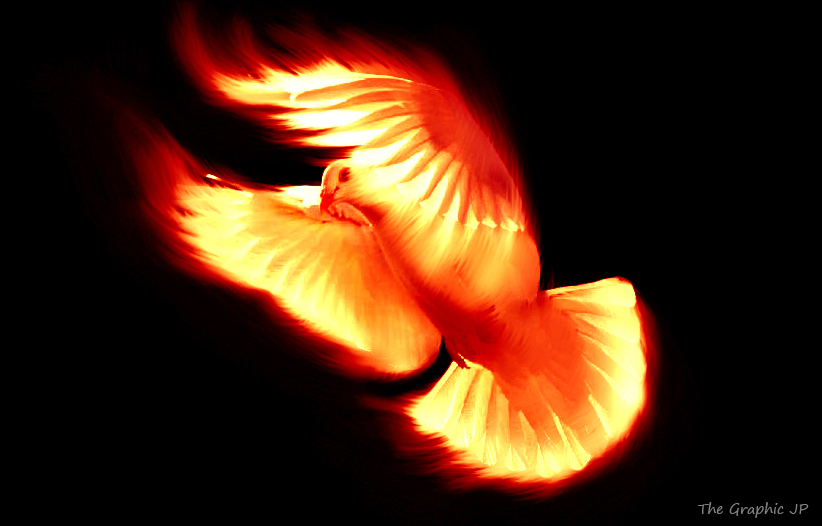 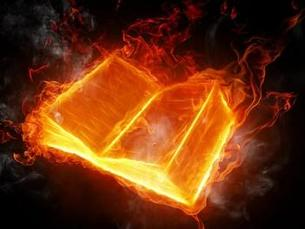 The Holy Spirit gives Illumination of Scripture(Matt.16:10-17 ; John 16:13; Eph. 1:17-18; II Cor. 4:1-6)
(1 John 2:27) 
“But the anointing which ye have received of him abideth in you, and ye need not that any man teach you: but as the same anointing teacheth you of all things, and is truth, and is no lie, and even as it hath taught you, ye shall abide in him.”
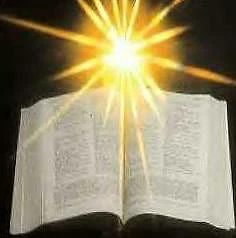 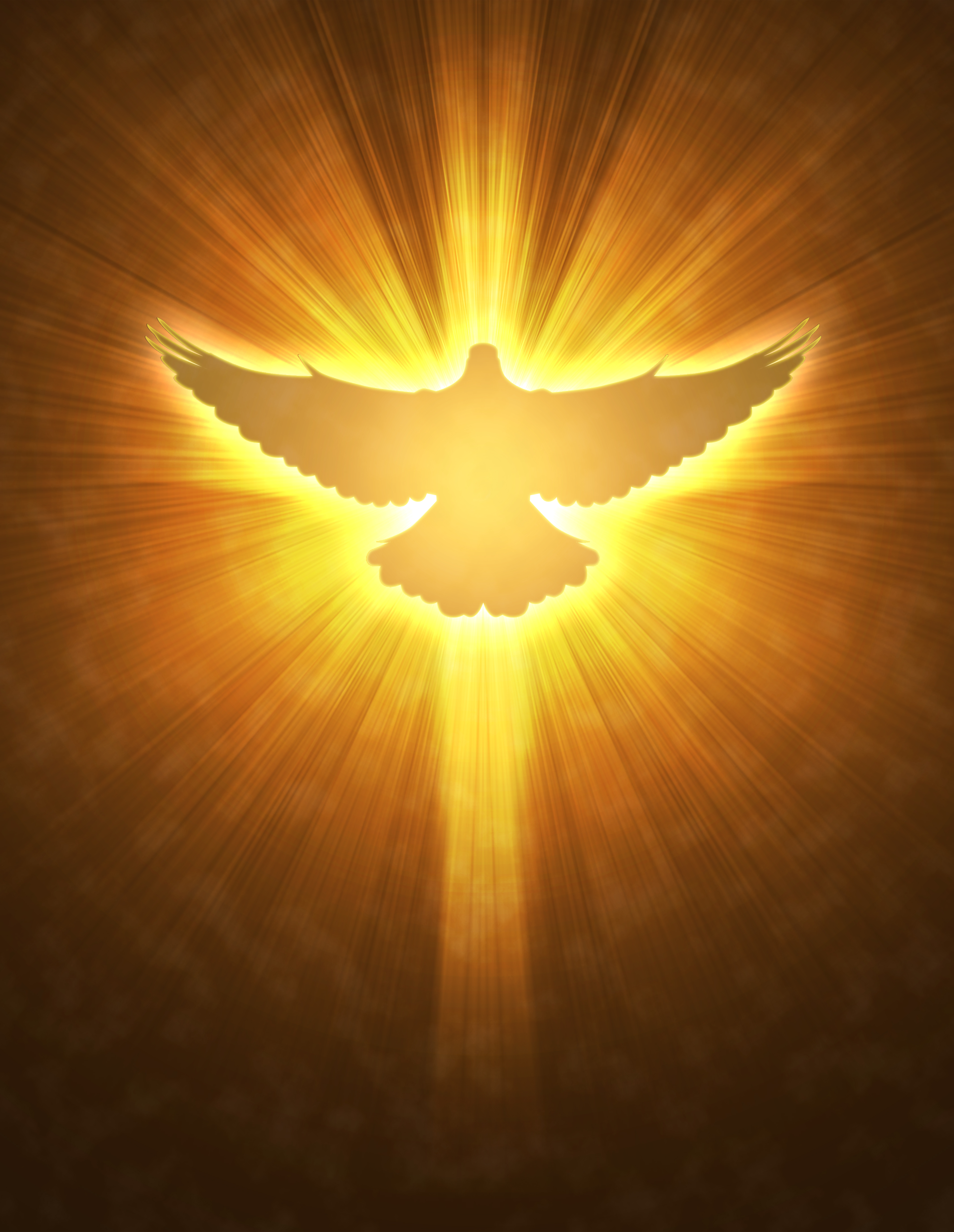 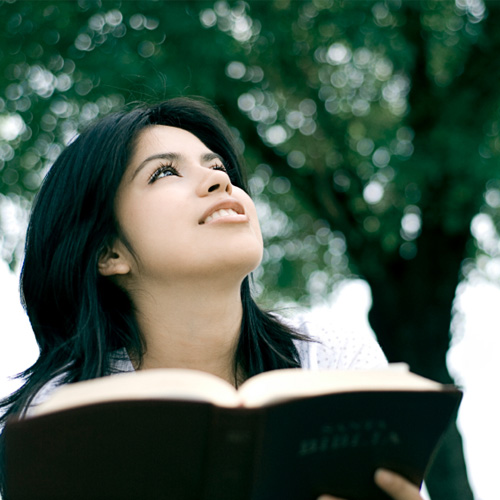 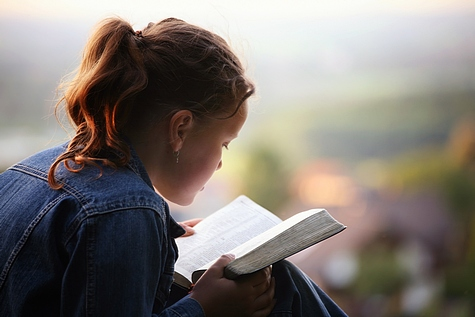 “For flesh and blood hath not revealed it unto thee, but my Father which is in heaven…The Holy Ghost, he shall teach you all things and bring all things to your remembrance…When the Spirit of Truth is come he will guide you into all truth…that the God of our Lord Jesus Christ the Father of glory may give unto you the spirit of wisdom and revelation in the knowledge of him. The eyes of your understanding being enlightened…But God hath revealed them unto us by his Spirit for the spirit searches all things yea the deep things of God.”
“Now we have received not the spirit of the world, but the Spirit which is of God: that we might know the things that are freely given to us of God. Which things also we speak not in the words which man’s wisdom teacheth, but which the Holy Ghost teacheth; comparing spiritual things with spiritual…If our gospel be hid it is hid to them that are lost. In whom the god of this world hath blinded the minds of that which believe not…For God commanded the light to shine out of darkness hath shined in our hearts to give the light of the knowledge of the glory of God in the face of Jesus Christ…Hereby know we the spirit of truth and the spirit of error.”
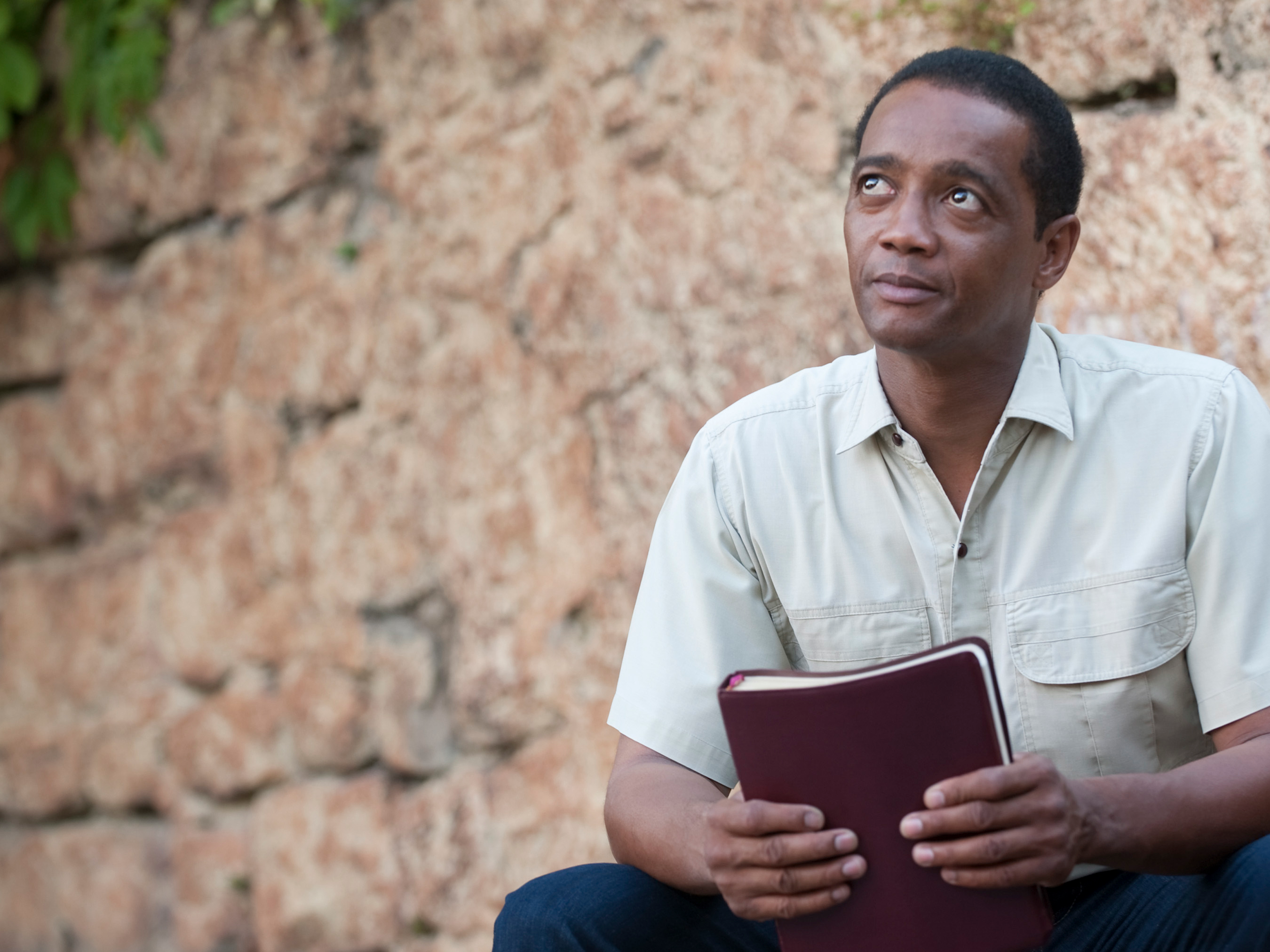 3. Satan causes God’s Word to be taken out of Context
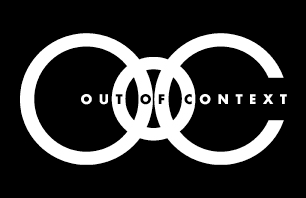 The practice of quoting out of context is a false explanation in which a verse or passage is removed from its surrounding matter in such a way as to distort its intended meaning.
Question: Why is it important to study and preach the Word of God in it’s context? 
What is wrong with taking verses out of context?
It's critically important to study Bible verses and passages and within their context. 
When we take text out of their context we are stripping away the true meaning of the verse or passage.
Taking verses out of context leads to all kinds of error and misunderstanding - 2 Peter 3:16 “As also in all his epistles, speaking in them of these things; in which are some things hard to be understood, which they that are unlearned and unstable wrest, as they do also the other scriptures, unto their own destruction.”
Understanding context requires five basic principles of interpretation
1. literal meaning (what it says) – When the plain sense makes sense seek no other sense.
2. Figurative or symbolic meaning (figure of speech, especially a metaphor; not literal) – Baptism/Lord’s Table.
Jesus said He was a rock, shepherd, a door, and a light. 
He said that believers are salt, light, kings, priest, judges, etc... 
Revelation – Holy Spirit is like 7 lamps of fire, the Church is a candle stick, Pastors are angels, False Church is a whore, voice of the redeemed Church in heaven was as the voice of many waters and many thunderings.
3. Historical setting –
 What events were going on in the passage?
 To whom was it addressed?
 How was it understood at that time?
4. Grammar – 
How are the words used in the sentence and paragraph within which they are found?
What does the word mean as used in its context? 
5. Comparative interpretation –
Comparing the verse with other verses and parts of Scripture for a fuller meaning.
Context is crucial to Biblical Exegesis (explanation or interpretation of a text or portion of a text) 
Contextual interpretation is one of its most important fundamentals of Biblical Exegesis. 
 We must account for the –
> Literal
> Figurative 
> Symbolic
> Historical
> Grammatical
> Comparative
All of these things refer to "context."
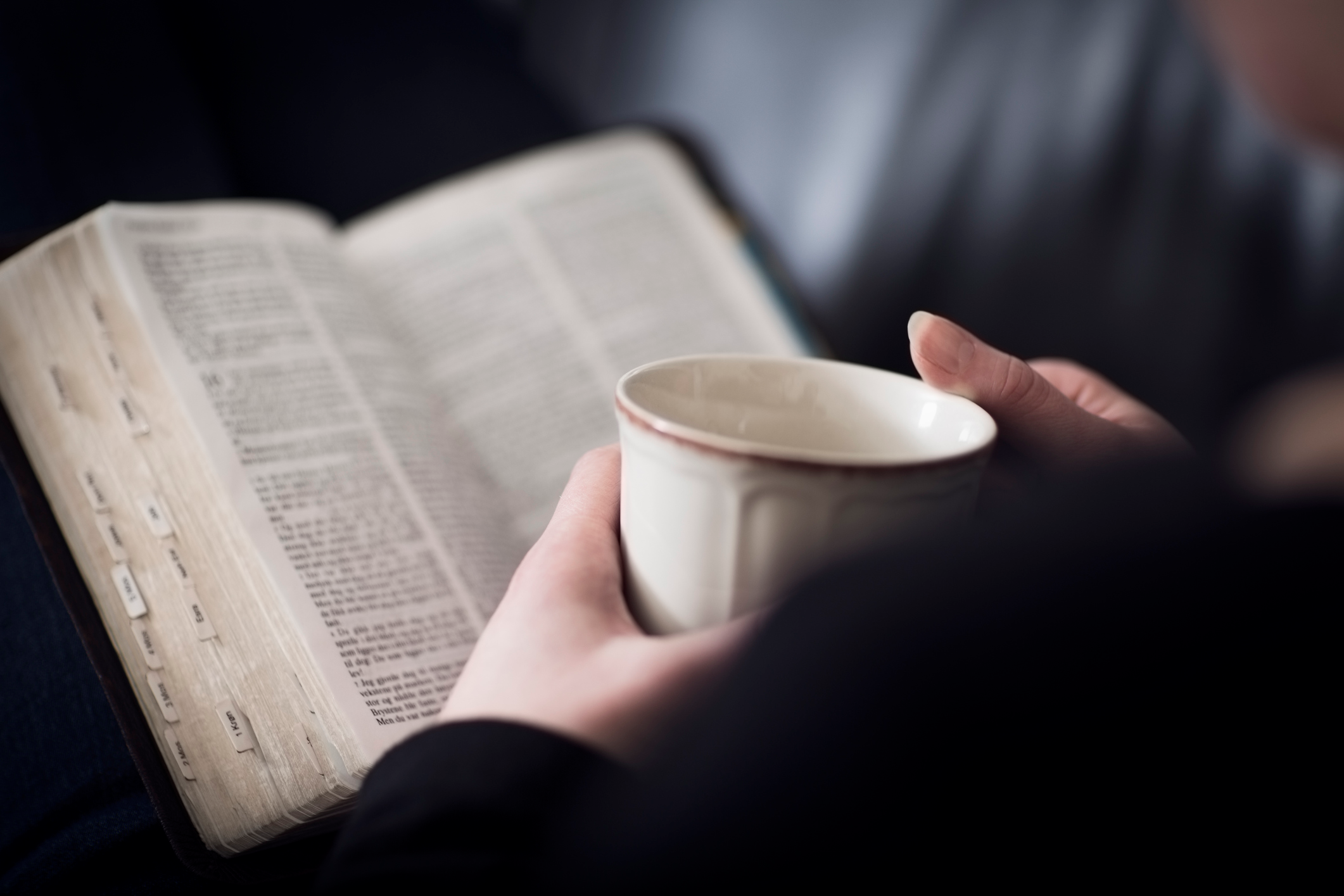 Examples of taking verses out of context(Taking phrases and verses out of context always leads to misunderstanding)
Taking the phrase "God is love" (1 John 4:7-16) out of its context, we might come away thinking that our God loves everything and everyone at all times with a gushing, romantic love. 
But in its literal and grammatical context, “love” here refers to agape love, the essence of which is sacrifice for the benefit of another, not a sentimental, romantic love.
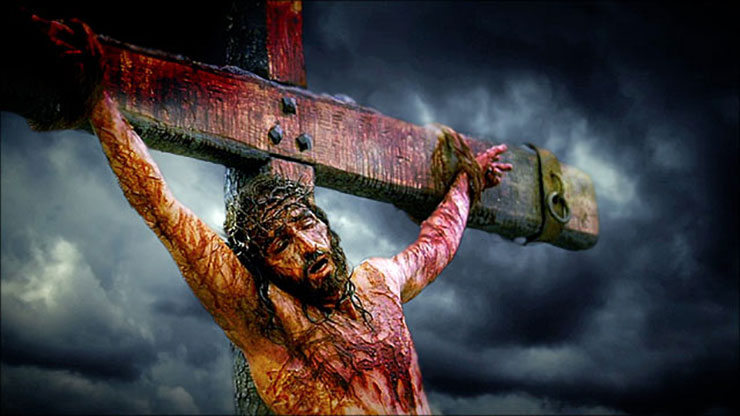 Does (Matthew 7:1) mean that we should never pass judgment? “Judge not, that ye be not judged. For with what judgment ye judge, ye shall be judged: and with what measure ye mete, it shall be measured to you again.”
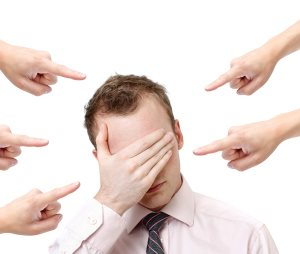 John 7:24 “Judge not according to the appearance, but judge righteous judgment.”
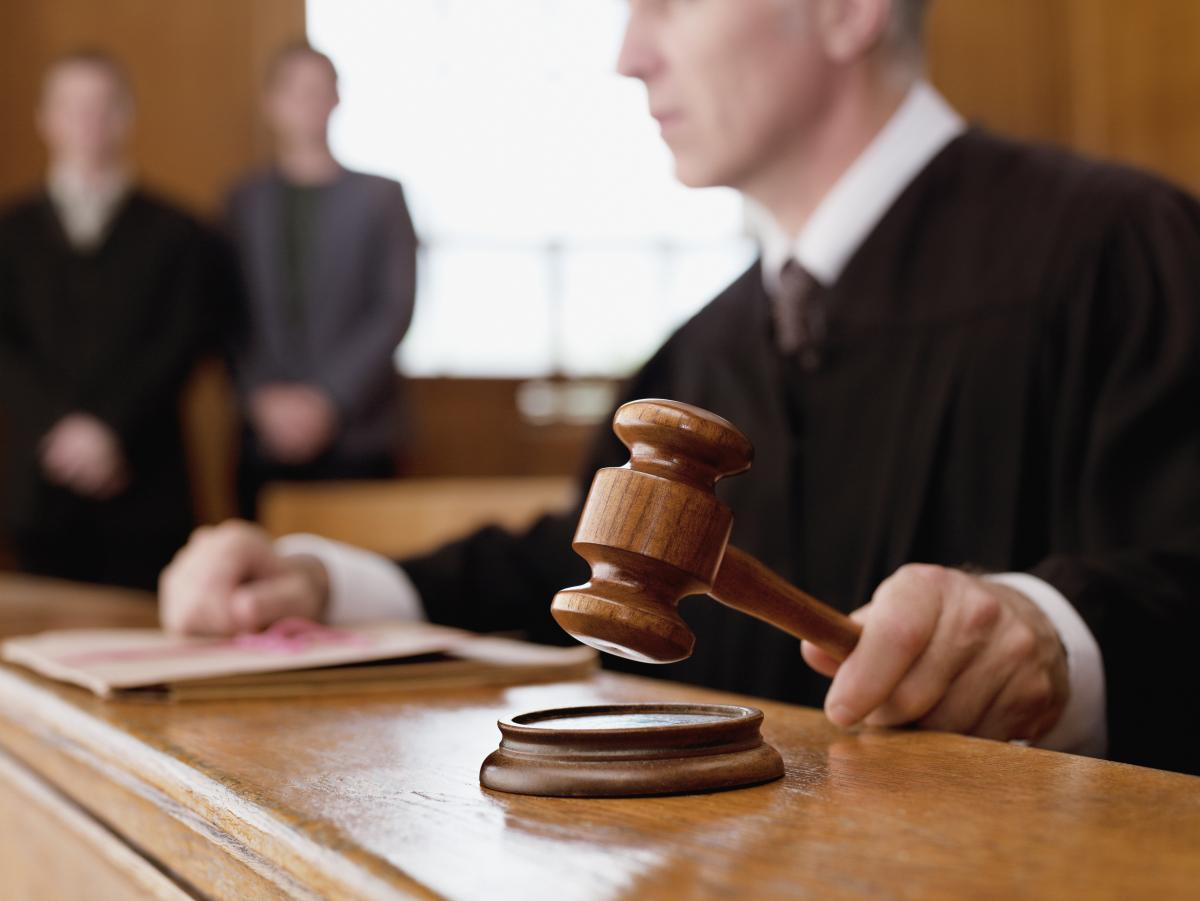 The Verse - (Matthew 5:38) “Ye have heard that it hath been said, An eye for an eye, and a tooth for a tooth.”
Jesus was quoting from Exodus 21:22-25 
“If men strive, and hurt a woman with child, so that her fruit depart from her, and yet no mischief follow: he shall be surely punished, according as the woman's husband will lay upon him; and he shall pay as the judges determine. And if any mischief follow, then thou shalt give life for life, Eye for eye, tooth for tooth, hand for hand, foot for foot, Burning for burning, wound for wound, stripe for stripe.”
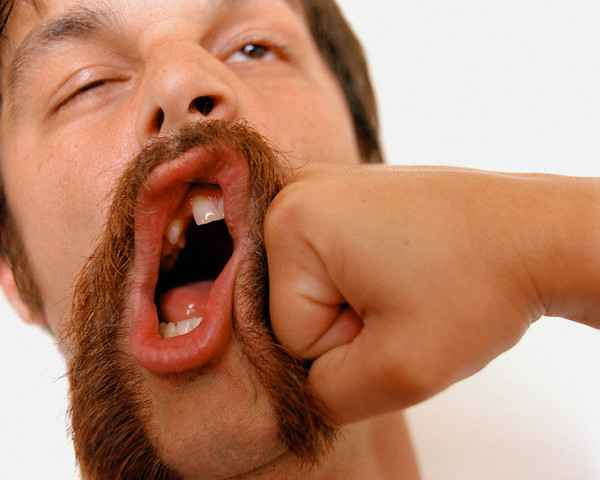 Context - (Matthew 5:38-45) “Ye have heard that it hath been said, An eye for an eye, and a tooth for a tooth: But I say unto you, That ye resist not evil: but whosoever shall smite thee on thy right cheek, turn to him the other also. And if any man will sue thee at the law, and take away thy coat, let him have thy cloke also. And whosoever shall compel thee to go a mile, go with him twain. Give to him that asketh thee, and from him that would borrow of thee turn not thou away. Ye have heard that it hath been said, Thou shalt love thy neighbour, and hate thine enemy. But I say unto you, Love your enemies, bless them that curse you, do good to them that hate you, and pray for them which despitefully use you, and persecute you; That ye may be the children of your Father which is in heaven: for he maketh his sun to rise on the evil and on the good, and sendeth rain on the just and on the unjust.”
The Verse - (Philippians 4:13) “I can do all things through Christ which strengtheneth me.”
Is Paul saying that we can do anything thing, all things or what ever we want to do “through Christ?”
 Context - (Philippians 4:13-19) “I can do all things through Christ which strengtheneth me. Notwithstanding ye have well done, that ye did communicate with my affliction. Now ye Philippians know also, that in the beginning of the gospel, when I departed from Macedonia, no church communicated with me as concerning giving and receiving, but ye only. For even in Thessalonica ye sent once and again unto my necessity. Not because I desire a gift: but I desire fruit that may abound to your account. But I have all, and abound: I am full, having received of Epaphroditus the things which were sent from you, an odour of a sweet smell, a sacrifice acceptable, wellpleasing to God. But my God shall supply all your need according to his riches in glory by Christ Jesus.”
Verse – (Matthew 7:7) “Ask, and it shall be given you…”
Does this mean that we can ask God for whatever we want and He will be obligated to give it to us?
(1 John 5:14-15) “And this is the confidence that we have in him, that, if we ask any thing according to his will, he heareth us: And if we know that he hear us, whatsoever we ask, we know that we have the petitions that we desired of him.”
Context - (Matthew 7:7-11) “Ask, and it shall be given you; seek, and ye shall find; knock, and it shall be opened unto you: For every one that asketh receiveth; and he that seeketh findeth; and to him that knocketh it shall be opened. Or what man is there of you, whom if his son ask bread, will he give him a stone? Or if he ask a fish, will he give him a serpent? If ye then, being evil, know how to give good gifts unto your children, how much more shall your Father which is in heaven give good things to them that ask him?”
Verse - (Matthew 5:48) “Be ye therefore perfect, even as your Father which is in heaven is perfect.”
Is Jesus saying that we can reach God like perfection in this life?
Context - (Matthew 5:44-48) “But I say unto you, Love your enemies, bless them that curse you, do good to them that hate you, and pray for them which despitefully use you, and persecute you; That ye may be the children of your Father which is in heaven: for he maketh his sun to rise on the evil and on the good, and sendeth rain on the just and on the unjust. For if ye love them which love you, what reward have ye? do not even the publicans the same? And if ye salute your brethren only, what do ye more than others? do not even the publicans so? Be ye therefore perfect, even as your Father which is in heaven is perfect.”
Philippians 3:10-14
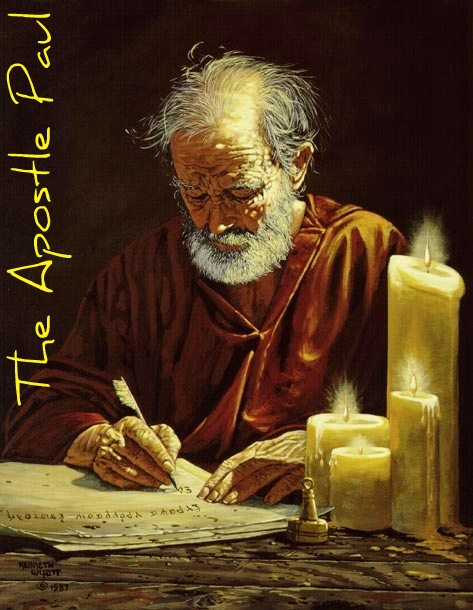 “That I may know him, and the power of his resurrection, and the fellowship of his sufferings, being made conformable unto his death; If by any means I might attain unto the resurrection of the dead. Not as though I had already attained, either were already perfect: but I follow after, if that I may apprehend that for which also I am apprehended of Christ Jesus. Brethren, I count not myself to have apprehended: but this one thing I do, forgetting those things which are behind, and reaching forth unto those things which are before, I press toward the mark for the prize of the high calling of God in Christ Jesus.”
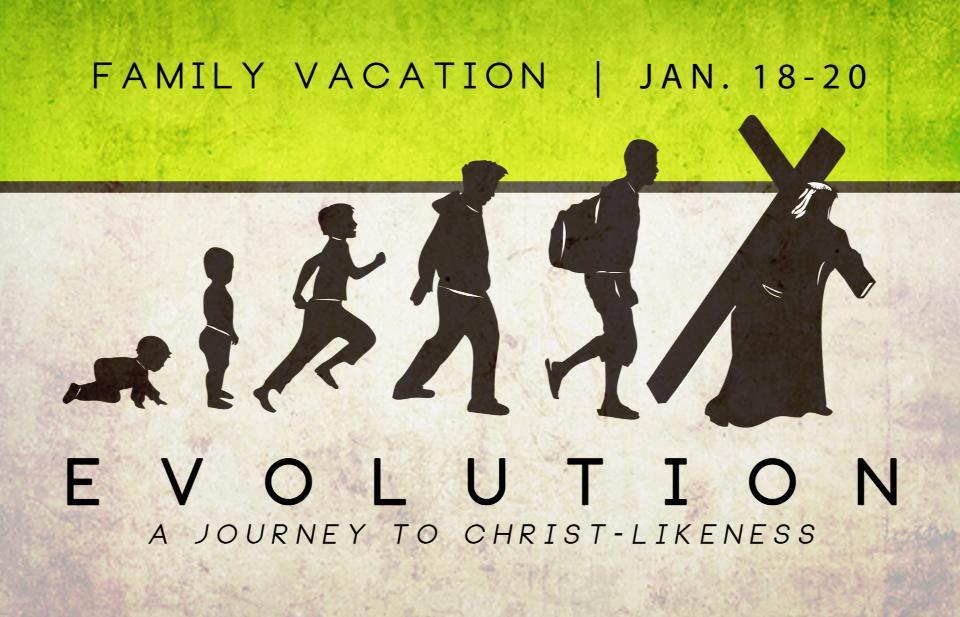 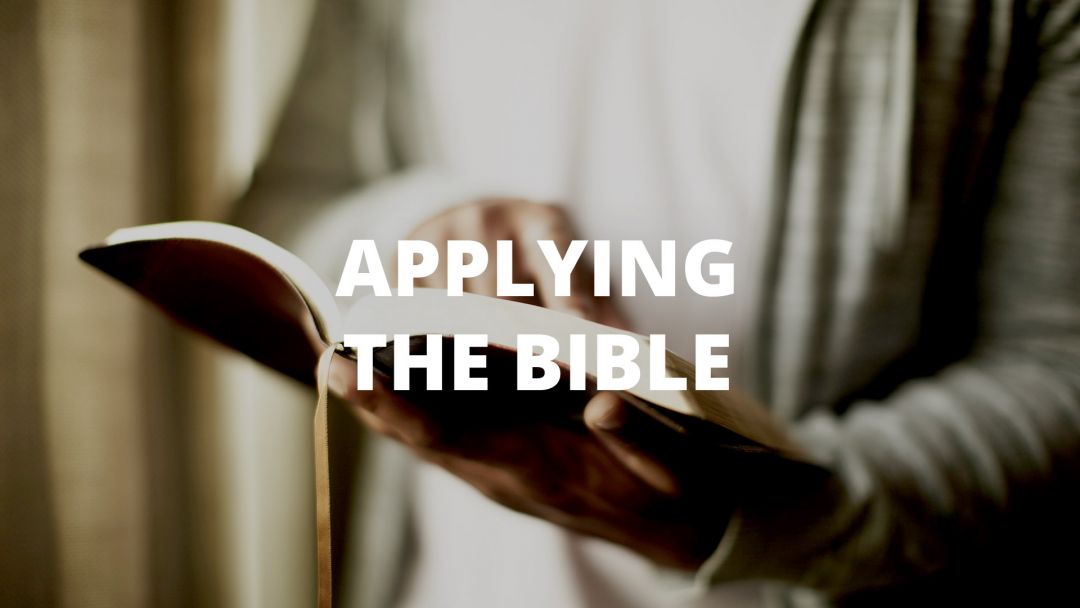 Deut. 25:4 “Thou shalt not muzzle the ox when he treadeth out the corn.”
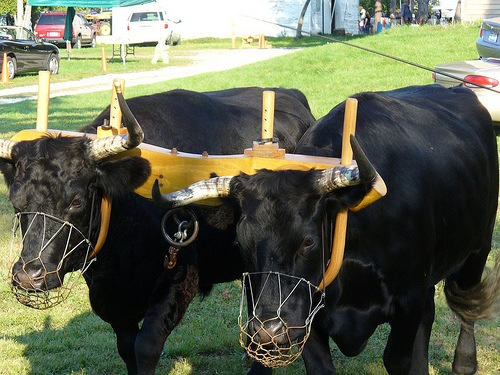 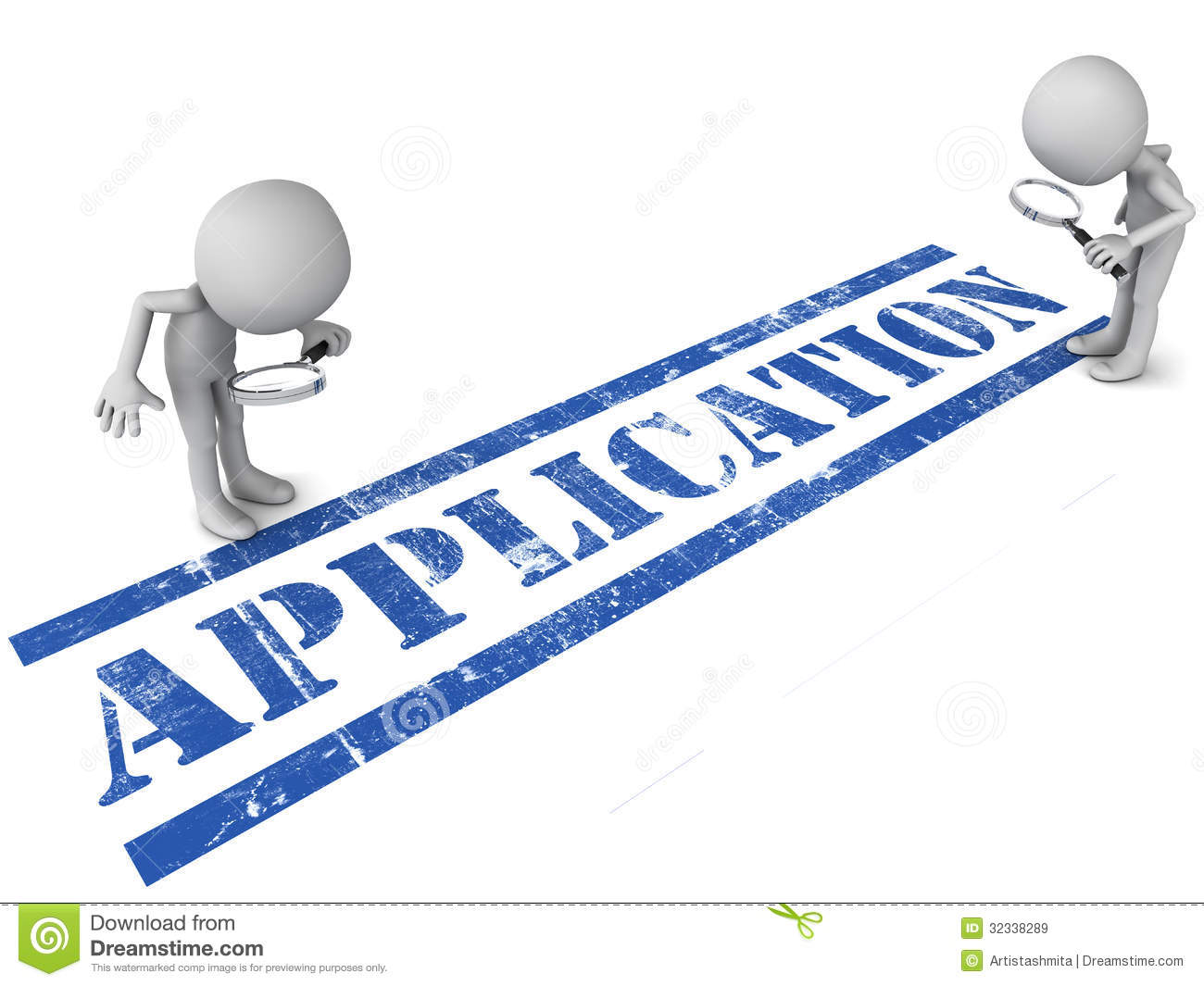 (1 Cor. 9:7-14) “Who goeth a warfare any time at his own charges? who planteth a vineyard, and eateth not of the fruit thereof? or who feedeth a flock, and eateth not of the milk of the flock? Say I these things as a man? or saith not the law the same also? For it is written in the law of Moses, Thou shalt not muzzle the mouth of the ox that treadeth out the corn. Doth God take care for oxen? Or saith he it altogether for our sakes? For our sakes, no doubt, this is written: that he that ploweth should plow in hope; and that he that thresheth in hope should be partaker of his hope. If we have sown unto you spiritual things, is it a great thing if we shall reap your carnal things? If others be partakers of this power over you, are not we rather? Nevertheless we have not used this power; but suffer all things, lest we should hinder the gospel of Christ. Do ye not know that they which minister about holy things live of the things of the temple? and they which wait at the altar are partakers with the altar? Even so hath the Lord ordained that they which preach the gospel should live of the gospel.”
(1 Tim. 5:18) “For the scripture saith, Thou shalt not muzzle the ox that treadeth out the corn. And, The labourer is worthy of his reward.”
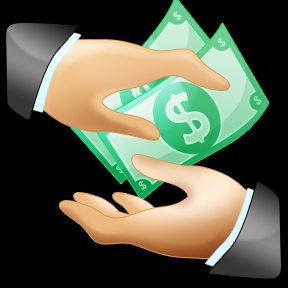 One interpretation many applications
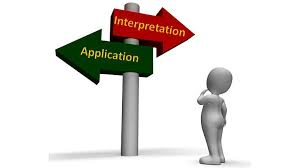 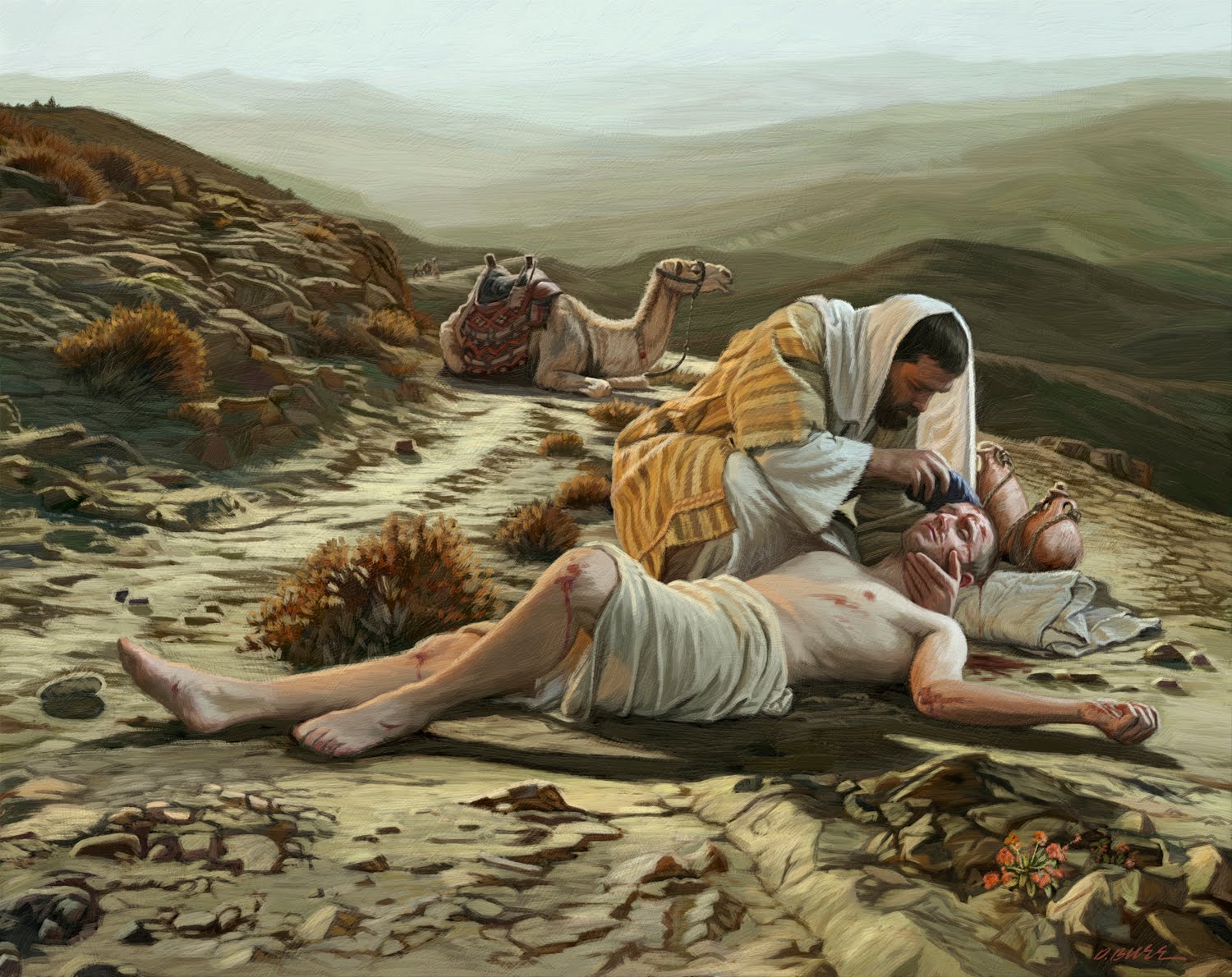 Certain man – You    and I
Thieves – Satan/World
Half dead – Alive physically/Dead spiritually
Priest – Religion
Levite – Law
Samaritan – Jesus
Bound up his wounds – Sin
Oil – Holy Spirit
Wine – Blood of Christ
Inn – Church
Repayment when the Samaritan returned – Rewards at the return of Christ
The Parable of the Good Samaritan
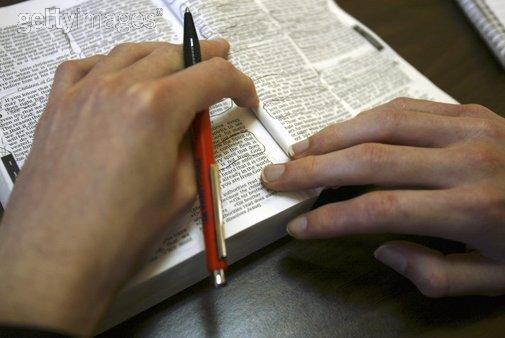 The Bible is the Word of God, literally "God-breathed"             (2 Timothy 3:16), and we are commanded to read, study, and understand it through the use of good Bible study methods and always with the illumination of the Holy Spirit to guide us (1 Corinthians 2:14).
Our study of Scripture is greatly enhanced by maintaining diligence in the use of context because it is easy to come to wrong conclusions by taking phrases and verses out of context. “Context is king” means that the context gives us a clear understanding and meaning of word, phrase and verse. To ignore context is to put ourselves at a tremendous disadvantage in biblical interpretation and application.
How Satan perverts the Word of God
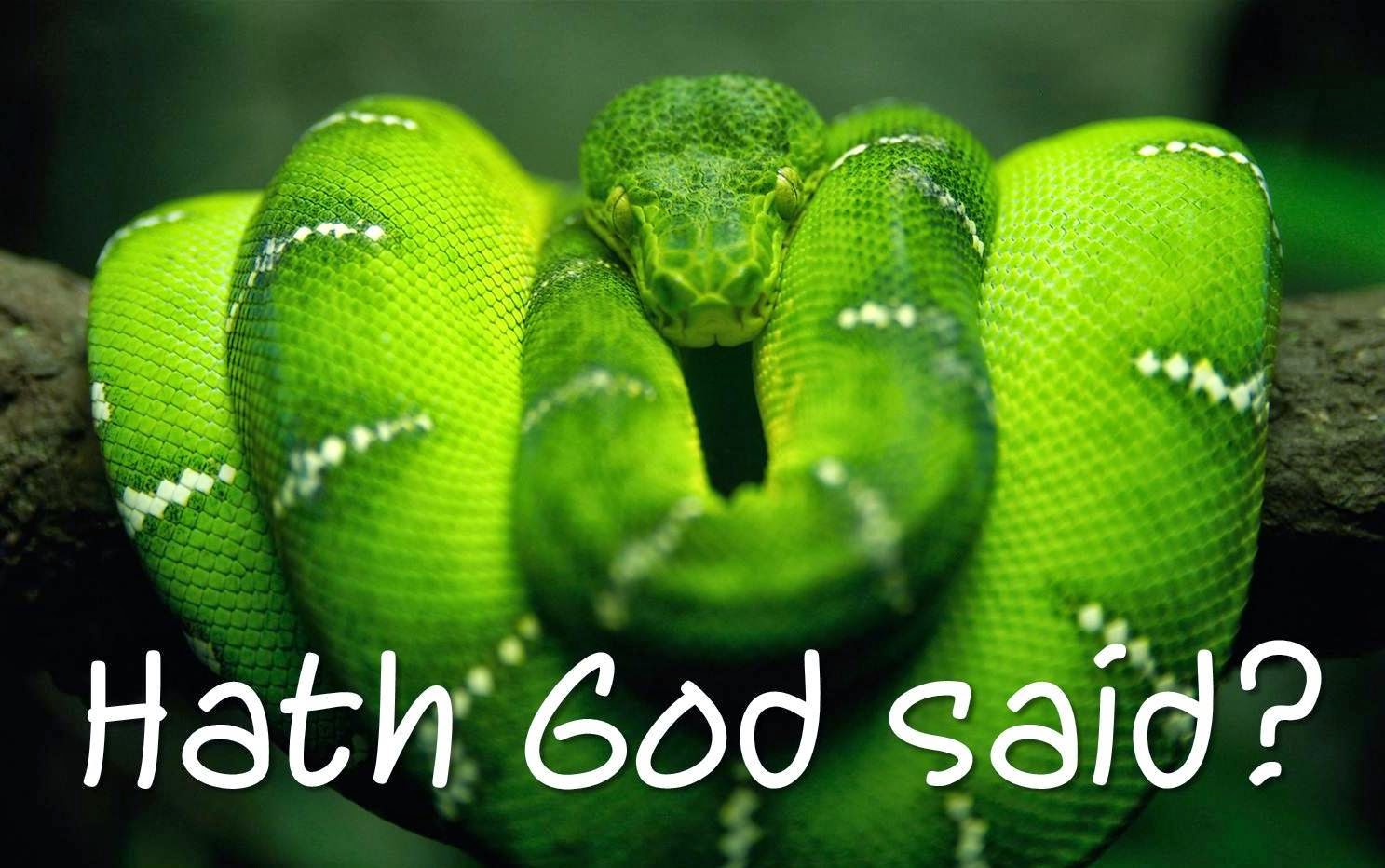 1. Causing it to be mistranslated.
2. Causing it to be misinterpreted. 
3. Causing it to be taken out of context.
Next week: 
4. Overstressing one side of a doctrine     and ignoring the other side. 
5. Under stressing certain doctrines.
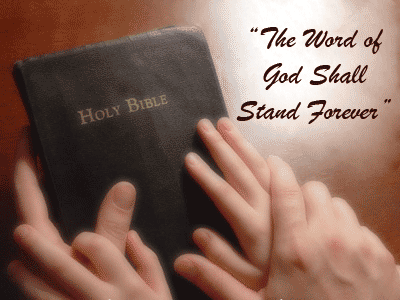